Turning Point
Communication Media
Let every worker in the Master’s vineyard study, plan, devise methods (increase innovation), to reach people where they are. We must do something out of the common course of things. We must  arrest attention (move faster). We must be deadly in earnest. – Ev. 122
2
Communication Media
Let the workers for GOD manifest tact and talent, and originate devices by which to communicate light to those who are near and to those that are far off (stay connected). – Ev. 206
3
Communication Media
GOD will guide HIS messengers in the adoption of new methods to arrest the attention of men, and convince their judgement (get personal). HE will give skill and understanding in the use of effective illustrations to arrest the attention of people. – The Gospel Herald, Dec. 1, 1901
4
Digital Highway
Isaiah 43:18, 19
18 Remember ye not the former things, neither consider the things of old.
19 Behold, I will do a new thing; now it shall spring forth; shall ye not know it? I will even make a way in the wilderness, and rivers in the desert.

Romans 9:25 – 28
25 As he saith also in Osee, I will call them my people, which were not my people; and her beloved, which was not beloved.
26 And it shall come to pass, that in the place where it was said unto them, Ye are not my people; there shall they be called the children of the living God.
27 Esaias also crieth concerning Israel, Though the number of the children of Israel be as the sand of the sea, a remnant shall be saved:
28 For he will finish the work, and cut it short in righteousness: because a short work will the LORD make upon the earth.
5
Reality 2018 - 9
6
Four important criteria we cannot ignore today: 
we need to increase innovation, (devise methods)
move faster, (arrest attention)
stay connected (communicate), and
get personal (convince).

Clifford de Witt, Chief Innovations Officer at Microsoft
.
Our world looks like this:
Today’s world is a self sufficient,
You need to speak the language if you want to be heard, cellphonese,
You will mostly be granted 8 seconds to capture their attention, 
They desire less face-to-face communication, and
They want to communicate using technology platforms of their choice. (WhatsApp, Viber, Line, WeChat, Telegram, etc.)
.
Allan Raiz, CEO of RAIZCORP.COM – 

Digital and Social trends 
    changes the way in which we 
    consume content.
9
1 - Immersion
.
.
1 – Immersion
2  – Interactivity
.
.
1– Immersion
2 – Interactivity
3 – Ultra-personalization
.
.
1– Immersion
2 – Interactivity
3 – Ultra-personalization
4 – Curation
.
.
The potency and efficacy of traditional EVANGELISM must now come under scrutiny, our relationship with DIGITAL TECHNOLOGY and its instant content platform must be unfolded and developed, this approach will present and open EVANGELISTIC AVENUES with the unmissable opportunity to connect with audiences and participants like never before that will lead to baptism – Gideon Pelser
.
.
Highlighting Micro Moments
High Touch

Personalised content will be more and more significant – it will maintain loyalty and position the presenter as a 
trusted source.
.
Turning Point
1 - We need to be aware of these trends, 
2 - So as to plan how to compete in this digital environment to spread the everlasting gospel and come up with a model of evangelism that works.

This is the Turning Point - 
  - Cell Phone Evangelism
  - CDE
  - Digital Church
.
3 - Digital Church
Sabbath Opening

Sabbath School Program

Sabbath Closing

Sabbath School Background Study

Prayer Meeting

Study Questions
17
Broadcast
WE WANT --  IMPACT?
Baptism
18
Worldwide Reach
19
Cell Phone Evangelism
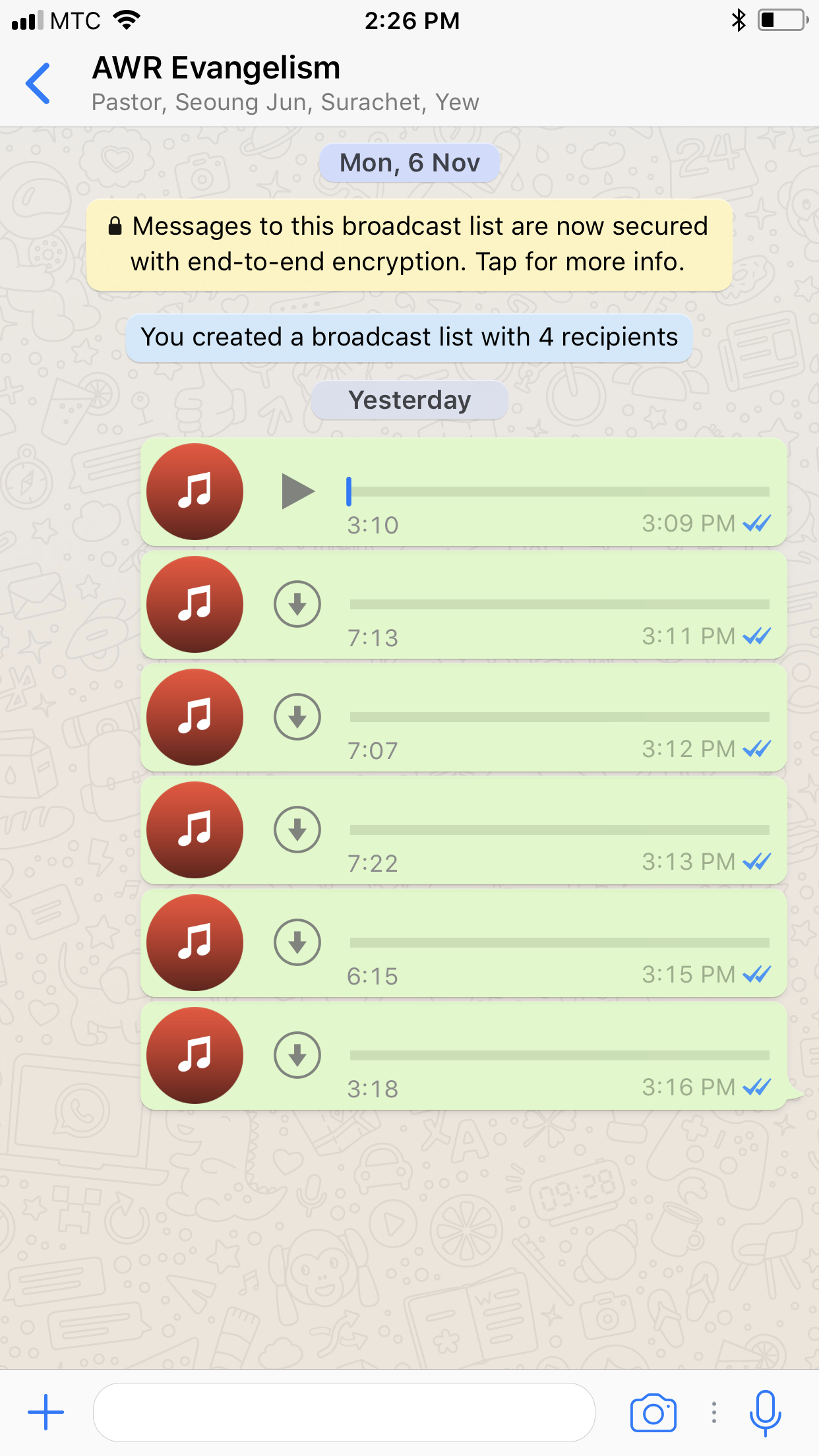 Place your screenshot here
Reaching People where they are.
Speaking their language
Allowing them their technology platform of choice.
Staying connected.
Getting personal.
While respecting their time.
.
Matthew 28:19, 20
Go therefore and make disciples of all the nations, baptizing them in the name of THE FATHER and of THE SON and of THE HOLY SPIRIT, teaching them to observe all things that I have commanded you.
.
.
.
.
.
22
The Development Phase
.
.
.
In THIS modern TIME – 
IF YOU WANT TO REACH SOMEONE – 

THERE IS NO MORE EFFECTIVE 
WAY THAN REACHING HIM ON HIS 
CELL PHONE
[Speaker Notes: .]
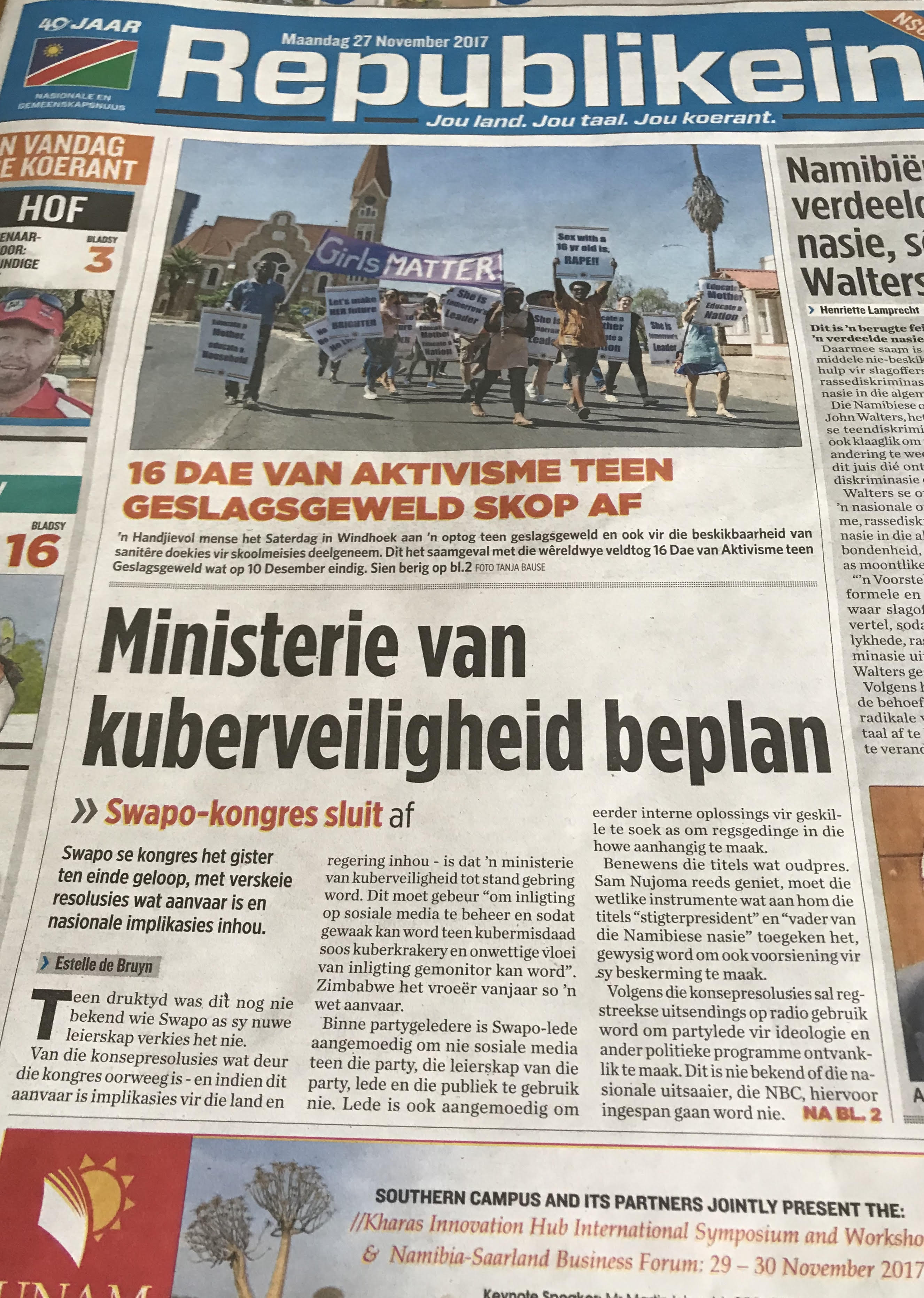 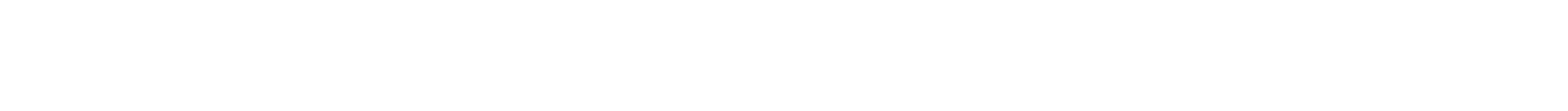 .
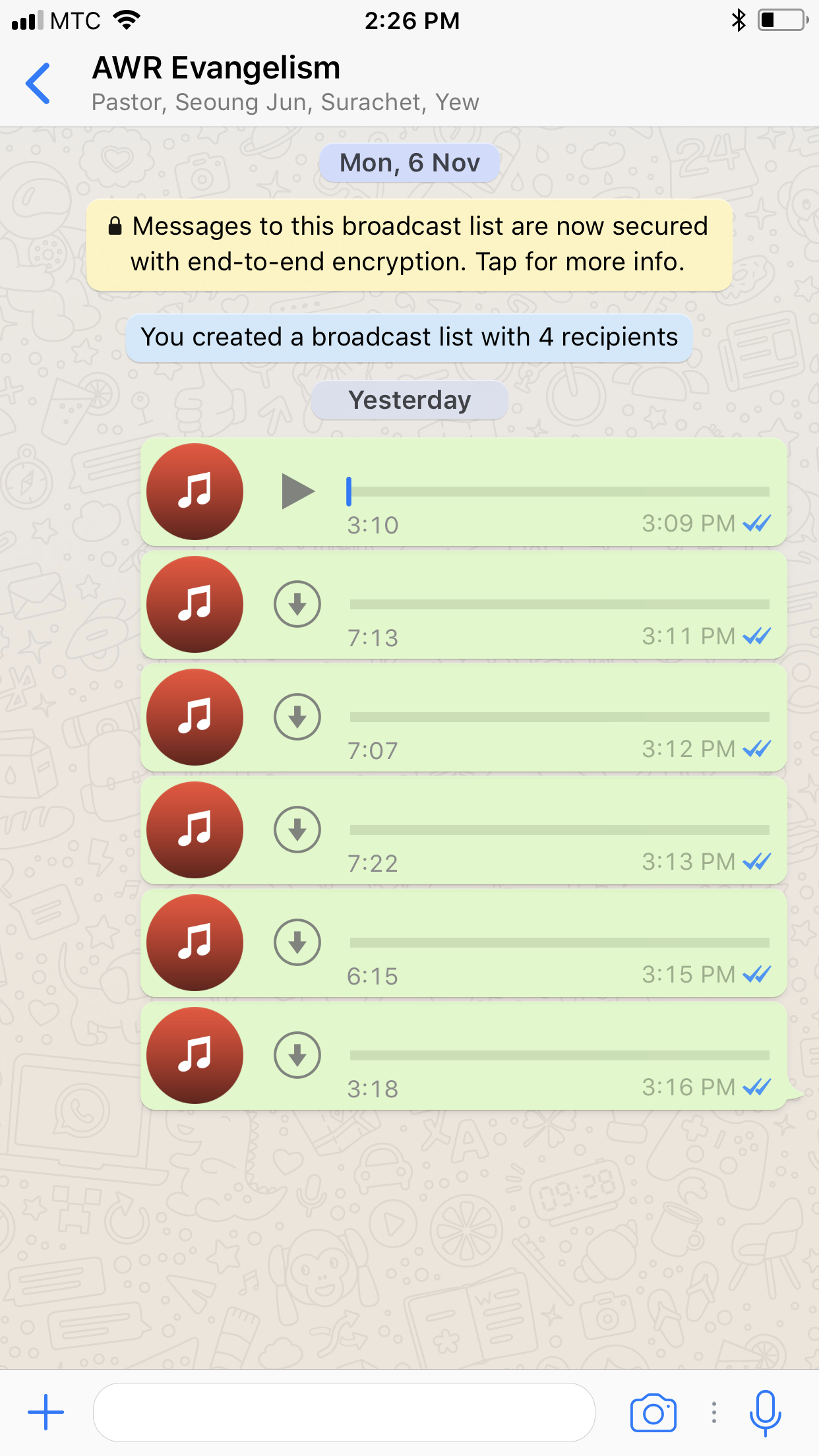 Place your screenshot here
Nepal: Law Criminalizing Evangelism, Conversions to Christianity Goes Into Effect18 Aug 2018
.
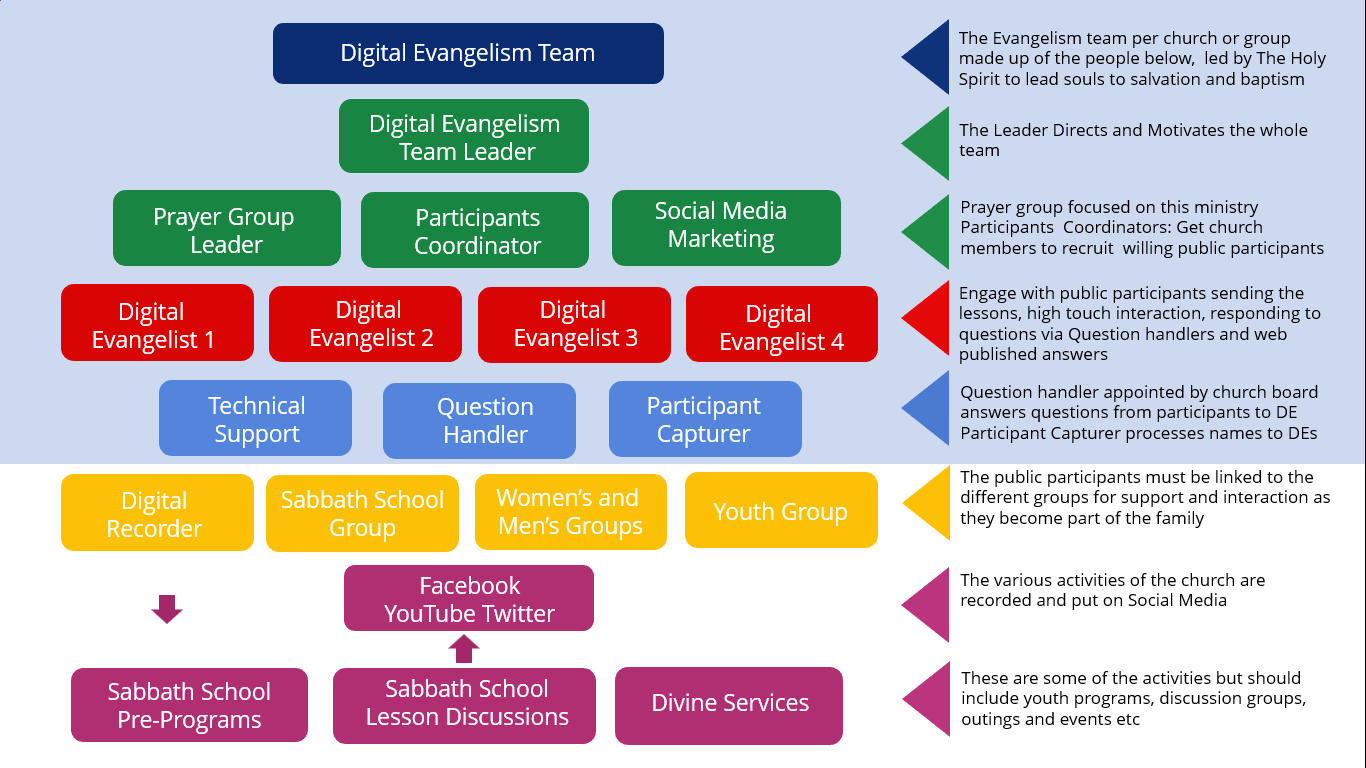 .
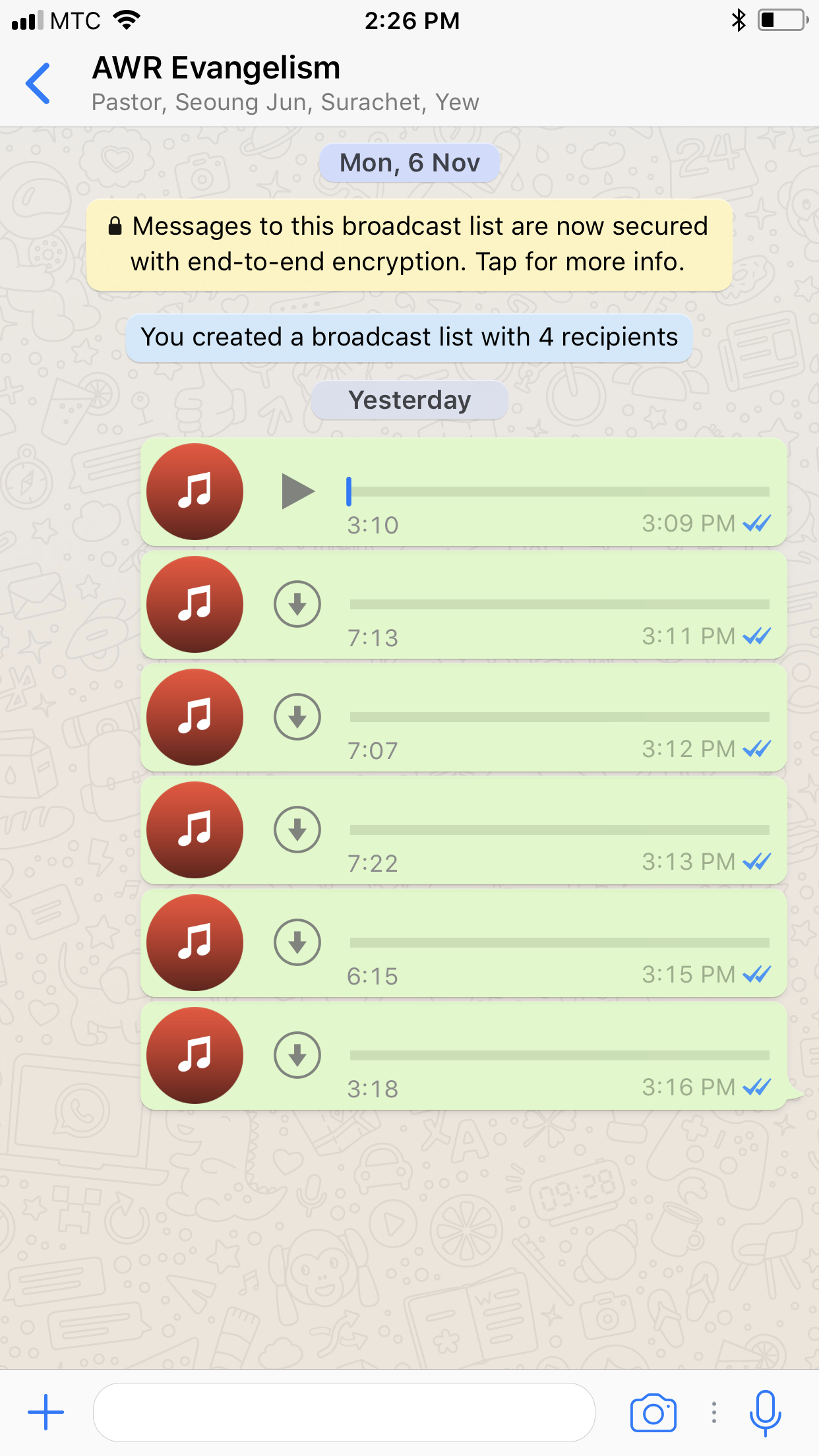 Place your screenshot here
Nepal: Law Criminalizing Evangelism, Conversions to Christianity Goes Into Effect18 Aug 2018
.
“The work of God in this earth can never be finished until the men and women comprising our church membershiprally to the work and unite their efforts with those of ministers and church officers” (Testimonies 9, p. 117)
.
.
[Speaker Notes: .]
“Not upon the ordained minister only rests the responsibility of going forth to fulfil this commission …. It is a fatal mistake to suppose that the work of soul-saving depends alone upon the ORDAINED (ministry) … GOD will send forth into HIS vineyard many who have not been dedicated to the ministry by the laying on of hands.” 
	
Acts of the Apostles, 110
.
.
[Speaker Notes: .]
“We are nearing the close of this earth’s history. We have before us a great work – the closing work of giving the last warning message to a sinful world. 
There are men who will be taken from the plow, from the vineyard, from various branches of work, and sent forth by the LORD to give this message to the world.” 
Evangelism, 48
.
.
[Speaker Notes: .]
.
.
[Speaker Notes: .]
Matthew 28:16-20
16 Then the eleven disciples went away into Galilee, to the mountain which JESUS had appointed for them. 
17 When they saw HIM, they worshiped HIM; but some doubted.
18 And JESUS came and spoke to them, saying, “All authority has been given to ME in heaven and on earth.
.
.
.
[Speaker Notes: .]
19 Go therefore and make disciples of all the nations, baptizing them in the name of THE FATHER and of THE SON and of THE HOLY SPIRIT, 
20 teaching them to observe all things that I have commanded you; 
and lo, I am with you always, even to the end of the age.” 
 Amen.
.
.
.
[Speaker Notes: .]
.
.
[Speaker Notes: .]
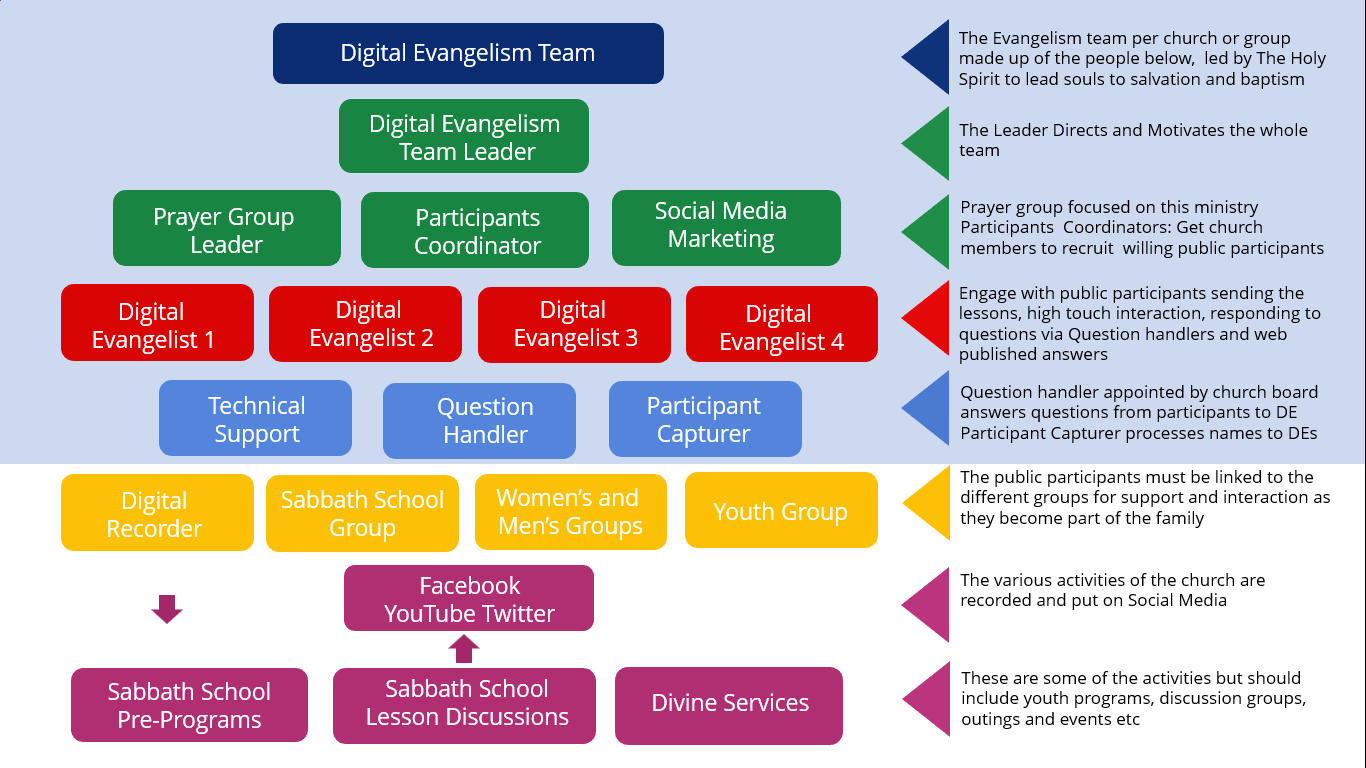 .
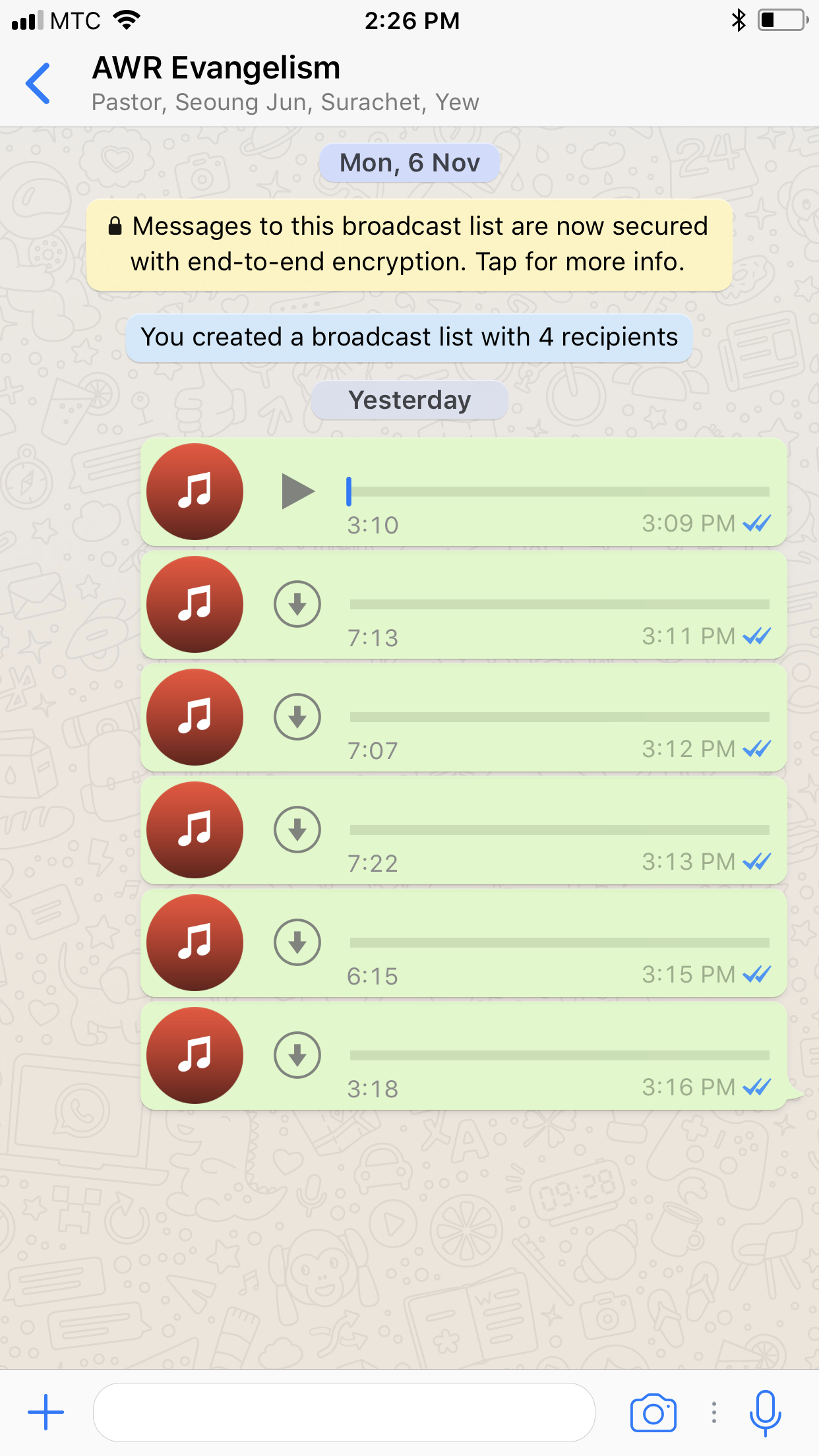 Place your screenshot here
Nepal: Law Criminalizing Evangelism, Conversions to Christianity Goes Into Effect18 Aug 2018
.
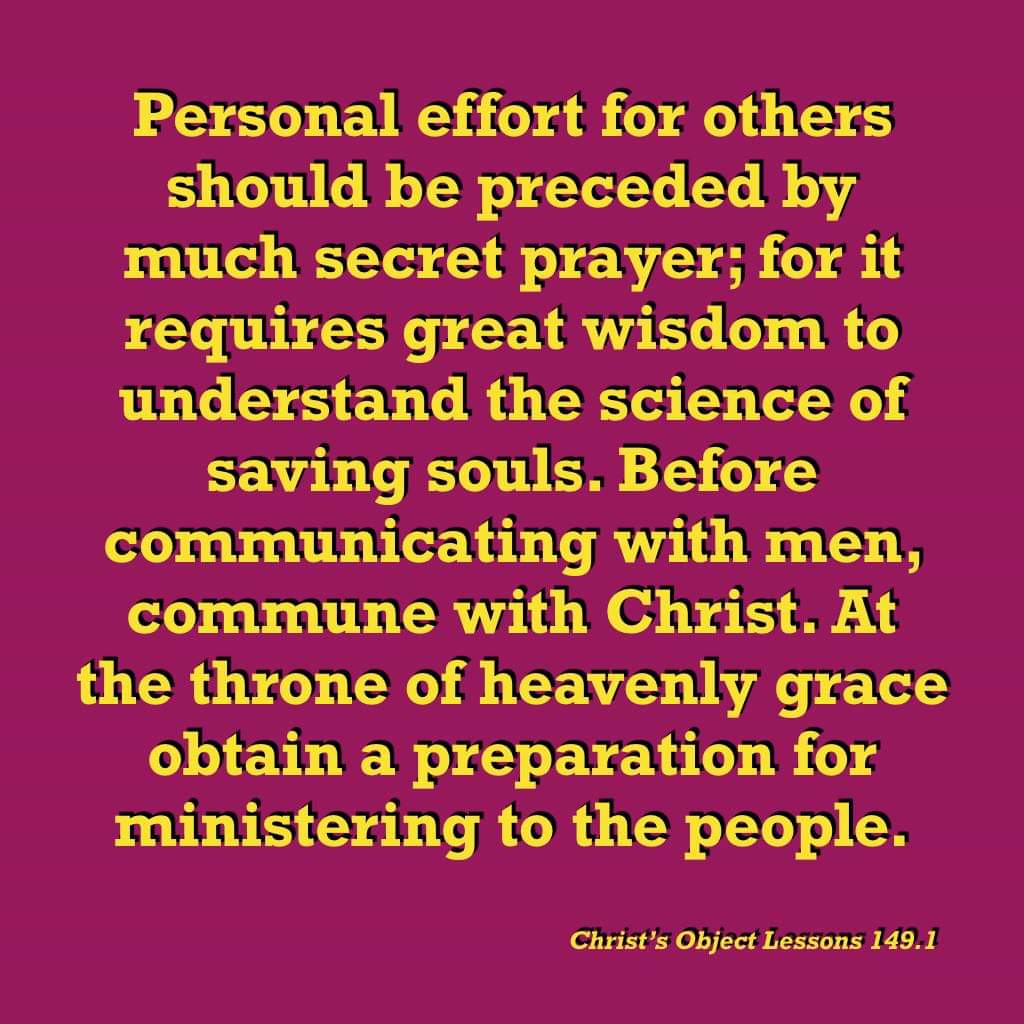 “The work of God in this earth can never be finished until the men and women comprising our church membershiprally to the work and unite their efforts with those of ministers and church officers” (Testimonies 9, p. 117)
.
.
[Speaker Notes: .]